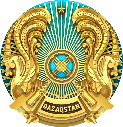 QAZAQSTAN RESPÝBLIKASY
AÝYL SHARÝASHYLYǴY
MINISTRLІGІ
ҚАЗАҚСТАН РЕСПУБЛИКАСЫНЫҢ ПРЕЗИДЕНТІ Қ.К. ТОҚАЕВТЫҢ ВЕТЕРИНАРИЯЛЫҚ ҚАУІПСІЗДІКТІ ҚАМТАМАСЫЗ ЕТУ ЖӨНІНДЕГІ ТАПСЫРМАСЫН ЖӘНЕ ВЕТЕРИНАРИЯ ЖҮЙЕСІН РЕФОРМАЛАУ ЖӨНІНДЕГІ ШАРАЛАРДЫ ОРЫНДАУ ТУРАЛЫ
1
ҚР ВЕТЕРИНАРЛЫҚ ҚЫЗМЕТІН РЕФОРМАЛАУ
МӘСЕЛЕЛЕР
ҰСЫНЫЛАТЫН ШАРАЛАР
КҮТІЛЕТІН НӘТИЖЕ
ВБҚК БЕРІЛЕТІН ФУНКЦИЯЛАР
ҚАДАҒАЛАУ ЖӘНЕ ІСКЕ АСЫРУ 
ФУНКЦИЯЛАРЫНЫҢ ЕГЖЕЙ-ТЕГЖЕЙЛІ 
ФУНКЦИОНАЛЫНЫҢ БОЛМАУЫ;

МАЛ ИЕЛЕРІНЕ ӘСЕР ЕТУІ БОЙЫНША 
ҚҰЗЫРЕТТІҢ БОЛМАУЫ;

МАЛ ШАРУАШЫЛЫҒЫН ДАМЫТУҒА САЛЫНҒАН ИНВЕСТИЦИЯЛАР МЕН МЕМЛЕКЕТТІК ҚОЛДАУ ҚҰРАЛДАРЫНЫҢ ЖОҒАРЫ ТӘУЕКЕЛДЕРІ.
ЭПИЗООТИЯ ОШАҚТАРЫН ЗЕРТТЕП-ҚАРАУДЫ ЖҮРГІЗУ;
ЭПИЗООТИЯЛЫҚ ЗЕРТТЕП-ҚАРАУ АКТІСІН БЕРУ;
АУМАҚТЫ АЙМАҚТАРҒА БӨЛУ ТУРАЛЫ ШЕШІМ ШЫҒАРУ;
КАРАНТИНДІ БЕЛГІЛЕУ ЖӘНЕ АЛЫП ТАСТАУ ТУРАЛЫ ШЕШІМДЕР 
ҚАБЫЛДАУ;
ЖАНУАРЛАРДАН АЛЫНАТЫН ӨНІМ МЕН 
ШИКІЗАТҚА ВЕТЕРИНАРИЯЛЫҚ-САНИТАРИЯЛЫҚ 
САРАПТАМАНЫ ЛИЦЕНЗИЯЛАУ;
ЖЕКЕ ЖӘНЕ ЗАҢДЫ ТҰЛҒАЛАРДАН ВЕТЕРИНАРИЯ САЛАСЫНДАҒЫ КӘСІПКЕРЛІК ҚЫЗМЕТТІ ЖҮЗЕГЕ АСЫРУ ТУРАЛЫ ХАБАРЛАМАЛАРДЫ ҚАБЫЛДАУ
ВБҚК МЕН ЖАО-НЫҢ БАҚЫЛАУ ЖӘНЕ ҚАДАҒАЛАУ ФУНКЦИЯЛАРЫН
 РЕТКЕ КЕЛТІРУ;

МЕМЛЕКЕТТІК БАҚЫЛАУДЫ КҮШЕЙТУ;
ВЕТЕРИНАРИЯДАҒЫ БӘСЕКЕЛЕС ОРТАНЫ ДАМЫТУ;

МАЛ ИЕЛЕРІНІҢ ЖАУАПКЕРШІЛІГІН АРТТЫРУ;

МАЛ ДӘРІГЕРЛЕРІНДЕ ЭПИЗОТИЯЛЫҚ ЖАҒДАЙҒА ӘСЕР ЕТУДІҢ ТИІМДІ ҚҰРАЛЫНЫҢ ПАЙДА БОЛУЫ;

МАЛ ШАРУАШЫЛЫҒЫН ҚАУІПСІЗ ЖҮРГІЗУ ЖӘНЕ ИНВЕСТИЦИЯЛАР ТАРТУ ҮШІН ЖАҒДАЙЛАРМЕН ҚАМТАМАСЫЗ ЕТУ;

МАЛ ШАРУАШЫЛЫҒЫ ӨНІМДЕРІНІҢ НАРЫҒЫН ӨТКІЗУДІ КЕҢЕЙТУ;
ВЕТЕРИНАРИЯЛЫҚ КОММУНАЛДЫҚ КӘСІПОРЫНДАРДЫ ӨЗІНЕ ТӘН ЕМЕС ФУНКЦИЯЛАРДАН БОСАТУ:
ҚАҢҒЫБАС ИТТЕР МЕН МЫСЫҚТАРДЫ АУЛАУ ЖӘНЕ ЖОЮ;
АУЫЛ ШАРУАШЫЛЫҒЫ ЖАНУАРЛАРЫН ҚОЛДАН ҰРЫҚТАНДЫРУ.
АУЫЛДЫҚ ЖЕРЛЕРДЕГІ ВЕТЕРИНАРИЯЛЫҚ ДӘРІГЕРЛЕРГЕ ҚОСЫМША ӨКІЛЕТТІКТЕР БЕРУ:
АУЫЛДЫҚ ОКРУГТЕРДІҢ ВЕТЕРИНАРИЯЛЫҚ ДӘРІГЕРЛЕРІМЕН АНЫҚТАЛҒАН БҰЗУШЫЛЫҚТАРДЫ ЖОЮ ТУРАЛЫ ҰЙҒАРЫМДАР 
БЕРУЖӘНЕ ЖҚШ МАЛ ИЕЛЕРІНЕ (КӘСІПКЕРЛІК ЕМЕС ҚЫЗМЕТ СУБЪЕКТІЛЕРІНЕ) АЙЫППҰЛ САЛУ.
САЛАМАТСЫЗ ПУНКТТЕРДЕГІ ҚҰНЫН ӨТЕУ БОЙЫНША ІС-ШАРА:

2019 жылы саламатсыз пункттерде алып қойылған және жойылған 2 423 бас а/ш жануарлары иелеріне 105 716 851 теңге құны өтелді; 

2020 жылы саламатсыз пункттерде алып қойылған және жойылған 285 бас а/ш жануарлары мен 2 млн бас құс, 2,1 млн жұмыртқа иелеріне 3 287 458 603 теңге құны өтелді; 

2021 жылы саламатсыз пункттерде алып қойылған және жойылған 545 бас а/ш жануарлары, 30 тонн сүт және 5 789 бас құс иелеріне 142 247 633 теңге құны өтелді
2021 жылы бруцеллез бойынша саламатсыз 192 пункт тіркелді. Шығыс Қазақстан – 44,
Түркістан– 36, 
Қостанай– 23, 
Павлодар– 22,
Батыс Қазақстан – 20 немесе 75%
2
АУЫЛ ШАРУАШЫЛЫҒЫ ЖАНУАРЛАРЫН БІРДЕЙЛЕНДІРУ
АШЖБ ПРОБЛЕМАЛЫҚ МӘСЕЛЕЛЕРІ
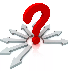 2022 жылғы 1 ақпанға ауыл шаруашылығы жануарларын бірдейлендіру дерекқорында (АШЖБ) 33 279 883 бас тіркелді, оның ішінде: ІҚМ – 8 334 989, ҰҚМ – 20 636 849, шошқа – 649 477, жылқы – 3 408 278, түйе – 250 290
1. ЖАО функционалының ВБҚК-ге тәуелділігі;
2. Сырғалардың уақтылы түспеуі;
3. Жануарлардың иелерінің бірдейлендіруді жүргізуге мүдделілігінің болмауы;
4. АШЖБ жүйесінің жиі істен шығуы және жетілмегендігі; 
5. Тіркелмеген жануарлардың болуы.
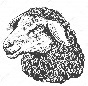 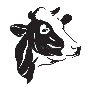 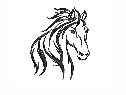 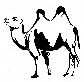 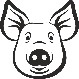 ЖАСЫЛ ДӘЛІЗ – 1
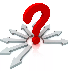 (01.03.21-31.05.21 ж. кезеңінде)
2020 жылғы төлдерді АШЖБ 
тіркеу үшін - 1 115 449 бас
618 279
22 437
5 289
464 128
5 316
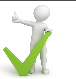 ШЕШУ ЖОЛДАРЫ
Жергілікті атқарушы органдарға жеке шаруа қожалықтарындағы ауыл шаруашылығы жануарларын бірдейлендіру үшін бұйымдарды ЖБ есебінен сатып алу функциясын беру, ал ұйымдастырылған шаруашылықтарға (ШҚ, ФҚ, ЖШС және т. б.) тиесілі ауыл шаруашылығы жануарларына өз қаражаты есебінен сатып алу;
Ауыл шаруашылығы жануарларын бірдейлендіру қағидаларына, ауыл шаруашылығы жануарларын бірдейлендіру жөніндегі дерекқорды қалыптастыру және жүргізу қағидаларына :
Аудандық деңгейде АШЖБ дерекқорына түзетулер (өзгерістер) енгізу;
АШЖБ дерекқорына түзетулер (өзгерістер) енгізуге алгоритмді және растайтын құжаттар тізбесін бекіту;
Тіркелмеген мал басының деректер базасында заңдастыру бөлігінде АШЖБ ақпараттық жүйесін жетілдіру бөлігінде өзгерістер енгізу.
3. АШЖБ мобильдік версиясын іске қосу.
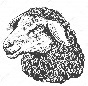 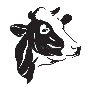 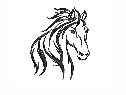 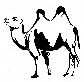 ЖАСЫЛ ДӘЛІЗ – 2
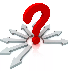 (10.08.21-20.10.21 ж. кезеңінде)
Маңғыстау облысында бірдейлендірілмеген ауыл шаруашылығы жануарларын АШЖБ тіркеу үшін 
- 72 539 бас
32 627
2 589
29 179
8 144
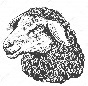 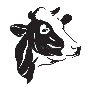 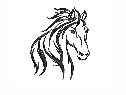 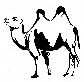 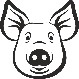 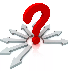 ЖАСЫЛ ДӘЛІЗ – 3
(10.02.22-31.05.22 ж. кезеңінде)
ҚР бойынша бірдейлендірілмеген ауыл шаруашылығы жануарларын АШЖБ 
тіркеу үшін  – 346 548 бас
164 783
25 548
129
152 229
3 859
КҮТІЛЕТІН НӘТИЖЕ
ЖАО ФУНКЦИОНАЛЫНЫҢ ВБҚК-ға ТӘУЕЛДІЛІГІНІҢ ТӨМЕНДЕУІ
ҚҰЛАҚ СЫРҒАЛАРЫМЕН УАҚТЫЛЫ ҚАМТАМАСЫЗ ЕТУ;
АШЖБ ДЕРЕКТЕРДІ ЕНГІЗУ ЖӘНЕ ӨЗГЕРТУ ЖӨНІНДЕГІ ФУНКЦИЯЛАРДЫ ОРТАЛЫҚСЫЗДАНДЫРУ;
АШЖБ ДЕРЕКТЕРДІ УАҚЫТЫЛЫ ЖАҢАРТУ;
3
ВАКЦИНАЛАР МЕН ДИАГНОСТИКУМДАРДЫ САТЫП АЛУ БОЙЫНША АҒЫМДАҒЫ ЖАҒДАЙ
МӘСЕЛЕЛЕР
2021 жылы сатып алынатын ВҰРО және РВЗ диагностикумдарының жалпы көлемі 69 млн.диагностикумдарды, тест-жүйелер мен қоректік орталарды құрайды, олардың 100-і отандық, 23-і шетелдік өндірушілер.
1. ВБҚК тәуелсіздігі қағидаты бұзылған (сатып алынатын вакциналар мен диагностикумдардың пайдаланылуын бақылау).

2. Ветеринариялық мамандарды функционалдық міндеттерін орындаудан алшақтату, олардың конкурстық рәсімдерді өткізуге байланысты тән емес жұмыстарды орындауы;
2021 жылы әртүрлі тәсілдермен 6 030 мемлекеттік сатып алу/конкурс жүзеге асырылды, оның ішінде
88 – ВБҚК;
5 858 –  РВЗ
81 – ВҰРО; 
3 – РЭҚО.

3. 2022 жылы отандық өндірушілермен бір көзден тікелей шарт жасасу ҚР заңнамасында көзделмеген:
- ұзақ конкурстық рәсімдер салдарынан вакциналар мен диагностикумдарды уақтылы сатып алу және жеткізу бойынша проблема туындайды; 
отандық биологиялық өнеркәсіпті дамыту үшін жағдайлар шектеледі.

4. Сатып алынатын вакциналарды өндірушілерден тікелей сақтау мүмкіндігінің болмауына байланысты ветеринариялық препараттардың республикалық қорын сақтауға және пайдалануға бюджет қаражатын пайдаланудың тиімсіздігі (2,5 млрд тг).
2021 жылы сатып алынатын ВП жалпы көлемі 20 атау бойынша 136,0 млн.дозаны құрайды, оның ішінде 13 отандық, 7 шетелдік өндіруші.
Шетелдік өндірушілер
81%
ШЕШУ ЖОЛДАРЫ
1. МЕМЛЕКЕТТІК САТЫП АЛУДЫ ЖҮЗЕГЕ АСЫРУ ФУНКЦИЯСЫН ВБҚК мен ОНЫҢ ВЕДОМСТВОЛЫҚ БАҒЫНЫСТЫ ҰЙЫМДАРЫНАН АЛЫП ТАСТАУ.
2. ВЕТЕРИНАРИЯЛЫҚ ПРЕПАРАТТАР МЕН ДИАГНОСТИКУМДАРДЫ САТЫП АЛУ БОЙЫНША БІРЫҢҒАЙ ДИСТРИБЬЮТОР ҚҰРУ.
БІРЫҢҒАЙ ДИСТРИБЬЮТОР – қызметін сапаны басқарудың халықаралық стандарттарына сәйкес жүзеге асыратын, отандық және шетелдік өндірушілерден ветеринариялық препараттарды тікелей сатып алатын, жұмыс істеп тұрған қазақстандық кәсіпорындар базасында келісімшарттық өндіріс құру мүмкіндігі бар, мемлекеттің жүз пайыздық қатысуымен сүйемелденетін компания.
ТАЛАП. ХАЛЫҚАРАЛЫҚ КОМПАНИЯНЫҢ 10 ЖЫЛДАН АСТАМ ТӘЖІРИБЕСІ БОЛУЫ ЖӘНЕ ХЭБ (ХАЛЫҚАРАЛЫҚ ЭПИЗООТИЯЛЫҚ БЮРО)ҰСЫНҒАН КОМПАНИЯЛАР ТІЗІМІНДЕ БОЛУЫ ТИІС
4
ВЕТЕРИНАРИЯ САЛАСЫНДАҒЫ ПРОЦЕСТЕРДІ ЦИФРЛАНДЫРУ, АВТОМАТТАНДЫРУ ДЕРЕКТЕРДІ ЖИНАУ ЖӘНЕ БЕРУ
МӘСЕЛЕЛЕР
КҮТІЛЕТІН НӘТИЖЕ
ҰСЫНЫЛАТЫН ШАРАЛАР
АҚПАРАТ ПЕН ЕСЕПТІЛІКТІ БЕРУДІ 
ЦИФРЛЫҚ ФОРМАТҚА АУЫСТЫРУ 
ЖӘНЕ ТОЛЫҚ АВТОМАТТАНДЫРУ:

СЫБАЙЛАС ЖЕМҚОРЛЫҚ ҚҰҚЫҚ 
БҰЗУШЫЛЫҚ КӨРІНІСТЕРІНЕ ЖӘНЕ 
СУБСИДИЯЛАРДЫ ЗАҢСЫЗ АЛУҒА 
ЖОЛ БЕРМЕУ;
МАЛ ШАРУАШЫЛЫҒЫНДА УАҚТЫЛЫ БАСҚАРУ
 ШЕШІМДЕРІН ҚАБЫЛДАУҒА КЕДЕРГІ КЕЛТІРЕТІН
 СТАТИСТИКАЛЫҚ АҚПАРАТТЫ ІЗДЕУ
ВЕТЕРИНАРИЯНЫ ЦИФРЛАНДЫРУДЫҢ ТӨМЕН 
ДЕҢГЕЙІИ:
АҚПАРАТТЫҢ ТӨМЕН ӨЗЕКТІЛІГІ;
СУБСИДИЯЛАР АЛУ КЕЗІНДЕ ЖОҒАРЫ 
КОРРУПЦИЯЛЫҚ ЖӘНЕ МОШЕННИКТІК 
ТӘУЕКЕЛДЕРІНІҢ БОЛУЫ;
АШБ басқа АЖ-мен АВТОМАТТАНДЫРЫЛМАҒАН
ЖӘНЕ ИНТЕГРАЦИЯЛАНБАҒАН;
ВЕТЕРИНАРИЯ ЖҮЙЕСІНЕ КЕЗЕҢ-КЕЗЕҢІМЕН ЕНГІЗУДІ ЕСКЕРЕ ОТЫРЫП, 
ЦИФРЛАНДЫРУ ЖӘНЕ IT ТЕХНОЛОГИЯЛАР БАҒДАРЛАМАЛАРЫН ӘЗІРЛЕУ;

ВЕТЕРИНАРИЯНЫ ЦИФРЛАНДЫРУ (БІРДЕЙЛЕНДІРУ, ВАКЦИНАЛАУ, 
    ДИАГНОСТИКА, ЖОЮ, ЕСЕПТІЛІК ЖӘНЕ ЕСЕП, ЖАНУАРЛАР МЕН 
    ӨНІМДЕРДІҢ ҚОЗҒАЛЫСЫН ҚАДАҒАЛАУ);

АВТОМАТТАНДЫРЫЛҒАН МОНИТОРИНГ ПЕН БОЛЖАУДЫ ЕНГІЗУ, 
ФАРМАКОЛОГИЯЛЫҚ БАҚЫЛАУ
АҒЫМДАҒЫ ЖАҒДАЙ:
ҰСЫНЫЛАТЫН ЖҮЙЕ:
Ветдәрігер
Мобилді қосымша
Ветдәрігер
Ақпаратты сандық форматта автоматты түрде беру
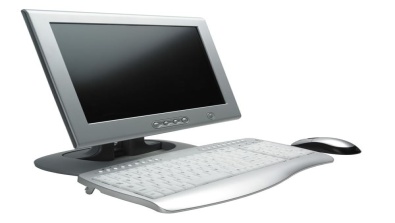 АШЖБ дерекқор
(ауыл шаруашылық жауарларын бірдейлендіру)
Қағаз тасығышта бастапқы ақпараттарды жинау
Дерекқорға ақпаратты қол режимінде енгізу
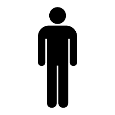 Мобильді қосымшада бастапқы ақпаратты жинақтау
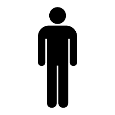 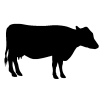 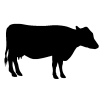 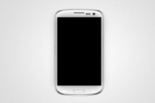 Ақпаратты сандық форматта автоматты түрде беру
Қағаз тасығыштарда ақпарат беру
Жануарлар туралы мәліметтер базасы интернетте «Mal derek»
ВЕТЗЕРТХАНАЛАР
ЕТ КОМБИНАТТАРЫ
БАЗАРЛАР
ВЕТЗЕРТХАНАЛАР
ЕТ КОМБИНАТТАРЫ
БАЗАРЛАР
ПРАКТИКАЛЫҚ ВЕТЕРИНАРЛАР ҚАҒАЗБАСТЫЛЫҚТАН ЗАРДАП ШЕГЕДІ ЖӘНЕ БҰЛ УАҚЫТТЫҢ 
ЖАРТЫСЫНАН КӨБІН ЖҰМСАЙДЫ, АЛ МЕМЛЕКЕТТІК ВЕТЕРИНАРИЯЛЫҚ ИНСПЕКТОРЛАР
 БҰЛ ДЕРЕКТЕРДІ ҚАЙТА ТЕКСЕРУМЕН АЙНАЛЫСАДЫ. 
2. АШЖБ ДЕРЕКТЕР БАЗАСЫН ЖАҢАРТУДЫҢ ТӨМЕН ЖЕДЕЛДІГІ ЖӘНЕ ОНДА КӨПТЕГЕН
 ҚАТЕЛЕР МЕН ДӘЛСІЗДІКТЕРДІҢ БОЛУЫНА БАЙЛАНЫСТЫ:
ОНДАҒЫ АҚПАРАТТЫҢ ӨЗЕКТІЛІГІ ТӨМЕНДЕЙДІ;
СЫБАЙЛАС ЖЕМҚОРЛЫҚ ҚҰҚЫҚ БҰЗУШЫЛЫҚТАР МЕН СУБСИДИЯЛАРДЫ ЗАҢСЫЗ АЛУ 
ҮШІН ЖАҒДАЙ ЖАСАЛУДА;
ЭПИЗООТИЯЛЫҚ ЖАҒДАЙДЫ ЖӘНЕ МАЛ ШАРУАШЫЛЫҒЫ ӨНІМДЕРІНІҢ 
ҚАУІПСІЗДІГІН БАҚЫЛАУ ҚИЫНДАДЫ.
ПРАКТИКАЛЫҚ ВЕТЕРИНАРЛАР МЕН МЕМЛЕКЕТТІК ВЕТЕРИНАРИЯЛЫҚ ИНСПЕКТОР ҚАҒАЗ ЖҰМЫСЫНЫҢ 
БІЛІГІНЕН БОСАТЫЛАДЫ ЖӘНЕ ОЛАРДЫҢ НЕГІЗГІ ЖҰМЫСЫНА АЛАҢДАМАЙ ҚАТЫСУҒА МҮМКІНДІГІ БОЛАДЫ.
2. ЦИФРЛЫҚ ФОРМАТҚА АУЫСТЫРУ ЖӘНЕ ДЕРЕКҚОРҒА АҚПАРАТ БЕРУДІ АВТОМАТТАНДЫРУ:
- БҰРМАЛАУ МҮМКІНДІГІН БОЛДЫРМАУ;
- ДЕРЕКТЕР БАЗАСЫН ЖАҢАРТУДЫҢ ЖЕДЕЛДІГІН ЖӘНЕ ӨЗЕКТІЛІГІН АРТТЫРАДЫ;
- СЫБАЙЛАС ЖЕМҚОРЛЫҚ ҚҰҚЫҚ БҰЗУШЫЛЫҚТАР МЕН СУБСИДИЯЛАРДЫ ЗАҢСЫЗ АЛУ АРНАЛАРЫН ЖАБАДЫ;
«ФЕРМАДАН ТҰТЫНУШЫ ҮСТЕЛІНЕ ДЕЙІН» МАЛ ШАРУАШЫЛЫҒЫ ӨНІМДЕРІНІҢ ЭПИЗООТИЯЛЫҚ ЖАҒДАЙЫ
 МЕН ҚАУІПСІЗДІГІН ЖЕДЕЛ ҚАДАҒАЛАУ.
ЕСКЕРТУ. ӘРБІР ЖАНУАРДЫҢ ӨМІРЛІК ЦИКЛІНІҢ БҮКІЛ КЕЗЕҢІНЕ БІР ҒАНА СӘЙКЕСТЕНДІРУ НӨМІРІ БОЛУЫ КЕРЕК 
(ТЕРІ АСТЫНДАҒЫ ЧИП), АЛ ҚҰЛАҚ ТЕГТЕРІ ҚАЙТАЛАНАТЫН НӨМІРЛЕРГЕ АЙНАЛУЫ КЕРЕК.
5
РЕФОРМАЛАУ ШЕҢБЕРІНДЕ ВЕТЕРИНАРИЯ САЛАСЫНДА КАДРЛАР ДАЯРЛАУ БОЙЫНША ЖӘНЕ ДЕРЕКТЕРДІ ЖИНАУ МЕН БЕРУДІ АВТОМАТТАНДЫРУ
МӘСЕЛЕЛЕРІ
КҮТІЛЕТІН НӘТИЖЕ
ҰСЫНЫЛАТЫН ШАРАЛАР
ЖАО-НЫҢ ВЕТЕРИНАРИЯЛЫҚ ІС-ШАРАЛАР ӨТКІЗУ ЖӨНІНДЕГІ ҚЫЗМЕТТЕРГЕ АРНАЛҒАН ТАРИФТЕРДІ ҚАЙТА ҚАРАУЫ 
(вакциналау, қан сынамаларын алу және жеткізу, жануарларды бірдейлендіру және т.б.); 
ПАТОГЕНДІГІ  І ЖӘНЕ ІІ ТОПТАРДЫҢ ПАТОГЕНДІ БИОЛОГИЯЛЫҚ АГЕНТТЕРІМЕН ЖҰМЫС ІСТЕУДІ ЖҮЗЕГЕ АСЫРАТЫН АЗАМАТТЫҚ ҚЫЗМЕТШІЛЕР БОЛЫП ТАБЫЛМАЙТЫН МЕМЛЕКЕТТІК КӘСІПОРЫНДАРДЫҢ МАМАНДАРЫ МЕН ҚОСАЛҚЫ ПЕРСОНАЛЫНА ЕҢБЕКАҚЫ ТӨЛЕУДІҢ ҮЛГІ ЖҮЙЕСІН БЕКІТУ;
«АЗАМАТТЫҚ ҚЫЗМЕТШІЛЕРГЕ, МЕМЛЕКЕТТІК БЮДЖЕТ ҚАРАЖАТЫ ЕСЕБІНЕН ҰСТАЛАТЫН ҰЙЫМДАРДЫҢ ҚЫЗМЕТКЕРЛЕРІНЕ, ҚАЗЫНАЛЫҚ КӘСІПОРЫНДАРДЫҢ ҚЫЗМЕТКЕРЛЕРІНЕ ЕҢБЕКАҚЫ ТӨЛЕУ ЖҮЙЕСІ ТУРАЛЫ» ҚР ҮКІМЕТІНІҢ ҚАУЛЫСЫНА ТОЛЫҚТЫРУЛАР ЕНГІЗУ ТУРАЛЫ
ЖЕРГІЛІКТІ ЖЕРДЕГІ 
МЕМВЕТМЕКЕМЕЛЕРДІҢ ВЕТЕРИНАРИЯ 
САЛАСЫНДАҒЫ МАМАНДАРЫНЫҢ 
ЖАЛАҚЫСЫН АРТТЫРУ  ;
ВЕТЕРИНАРИЯЛЫҚ МАМАНДАРДЫҢ
ИММИДЖІН КӨТЕРУ;
ЖАС МАМАНДАРДЫҢ КЕЛУІНЕ 
ӘСЕР ЕТЕДІ
ЖЕРГІЛІКТІ ЖЕРЛЕРДЕ ВЕТЕРИНАРИЯ 
САЛАСЫНДАҒЫ МАМАНДАРДЫҢ 
ТӨМЕН ЖАЛАҚЫСЫ;

МАЛ ШАРУАШЫЛЫҒЫН СУБСИДИЯЛАУ САЛАСЫНДАҒЫ СЫБАЙЛАС ЖЕМҚОРЛЫҚ ҚЫЛМЫСТАРЫНА ВЕТЕРИНАРЛАРДЫҢ ҚАТЫСУ ФАКТІЛЕРІНІҢ КӨП БОЛУЫ;

ЖАО ВЕТЕРИНАРИЯЛЫҚ МАМАНДАРЫНЫҢ 
ОРТАША ЖАСЫ – 55 ЖАС, САЛАҒА ЖАС 
МАМАНДАРДЫҢ КЕЛУІНЕ СТИМУЛ ЖОҚ
СТАТУАРЛЫҚ ОРГАН ҚҰРУ :
КАДРЛАРДЫ ДАЯРЛАУ:
ВЕТЕРИНАРИЯ МАМАНДЫҚТАРЫ БОЙЫНША БІЛІМ БЕРУДІҢ БІРЫҢҒАЙ БАҒДАРЛАМАСЫН ЕНГІЗУ;;
ВЕТЕРИНАРИЯЛЫҚ МАМАНДЫҚТАР ҮШІН АУЫЛДЫҚ КВОТАНЫ 70%-ға ДЕЙІН ҰЛҒАЙТУ;
«СЕРПІН» ЖОБАСЫНЫҢ ҚАТЫСУШЫЛАРЫ БОЛЫП ТАБЫЛАТЫН ТҮЛЕКТЕРДІҢ ЖОО-НЫ БІТІРГЕННЕН КЕЙІН 3 ЖЫЛ БОЙЫ ТЕК ОҚУ ОРНЫ БОЙЫНША ҒАНА ЕМЕС, СОНЫМЕН ҚАТАР ҚАЗАҚСТАННЫҢ БАСҚА ДА ЕҢБЕК КҮШІ ТАПШЫ ӨҢІРЛЕРІНДЕ ЖҰМЫСПЕН ҚАМТЫЛУЫНА МҮМКІНДІК БЕРУ;
АУЫЛДА ӨЗІНІҢ АУЫЛ ШАРУАШЫЛЫҒЫ БИЗНЕСІН АШҚЫСЫ КЕЛЕТІН ЖОО ТҮЛЕКТЕРІ ҮШІН START-UP ЖҮЙЕСІН ЕНГІЗУ;;
БЕЙІНДІ УНИВЕРСИТЕТТЕР БАЗАСЫНДА ҚАЗІРГІ ЗАМАНҒЫ ҮЛГІЛІК ВЕТЕРИНАРИЯЛЫҚ КЛИНИКАЛАР ҚҰРУ;
«РЕСПУБЛИКАЛЫҚ ВЕТЕРИНАРИЯЛЫҚ ЗЕРТХАНА» РМК ФИЛИАЛДАРЫНЫҢ БАЗАСЫНДА «МИКРОБИОЛОГИЯ ЖӘНЕ ВИРУСОЛОГИЯ» БОЙЫНША, «ЭПИЗООТОЛОГИЯ» БОЙЫНША «РЕСПУБЛИКАЛЫҚ ЭПИЗООТИЯҒА ҚАРСЫ ОТРЯД» РММ, «ФАРМАКОПЕЯ ЖӘНЕ ТАМАҚ ҚАУІПСІЗДІГІ» БОЙЫНША «ВЕТЕРИНАРИЯ БОЙЫНША ҰЛТТЫҚ РЕФЕРЕНТТІК ОРТАЛЫҚ» РМК, ВЕТЕРИНАРИЯЛЫҚСТАНЦИЯЛАР МЕН ПУНКТТЕР БАЗАСЫНДА «ВЕТЕРИНАРИЯЛЫҚ МЕНЕДЖМЕНТ» БОЙЫНША ПРАКТИКАЛЫҚ САБАҚТАР ӨТКІЗУ
ВЕТЕРИНАРИЯЛЫҚ МАМАНДАРДЫҢ ҚЫЗМЕТІН ТІРКЕУ ЖОЛЫМЕН РЕТТЕУ;
ВЕТЕРИНАРИЯЛЫҚ УНИВЕРСИТЕТТЕР МЕН БАСҚА ДА ВЕТЕРИНАРИЯЛЫҚ ОҚУ ОРЫНДАРЫНА АРНАЛҒАН ВЕТЕРИНАРИЯЛЫҚ МАМАНДАРДЫ ДАЯРЛАУ СТАНДАРТТАРЫН ӘЗІРЛЕУГЕ ҚАТЫСУ;
ВЕТЕРИНАРИЯЛЫҚ ДӘРІГЕРЛЕРДІҢ ТІЗІЛІМІН ЖАСАУ ЖӘНЕ ЖҮРГІЗУ;
ШАҒЫМДАРДЫ ҚАРАУ ЖӘНЕ ТЕРІС ПАЙДАЛАНУ НЕМЕСЕ КӘСІБИ ТЕРІС ҚЫЛЫҚ ТУРАЛЫ АРЫЗДАР БОЙЫНША ТЕРГЕУ ЖҮРГІЗУ;
ОСЫ СТАНДАРТТАРҒА СӘЙКЕСТІГІН ҚАМТАМАСЫЗ ЕТУ ҮШІН ВЕТЕРИНАРЛЫҚ МАМАНДАРДЫҢ КӘСІБИ ЭТИКА СТАНДАРТТАРЫН АНЫҚТАУ;
ВЕТЕРИНАРИЯ МАМАНДЫҒЫ БОЙЫНША БІЛІМ БЕРУДІҢ БІРЫҢҒАЙ БАҒДАРЛАМАСЫН ӘЗІРЛЕУГЕ ҚАТЫСУ;
БІЛІКТІЛІКТІ АРТТЫРУДЫ ҰЙЫМДАСТЫРУ.
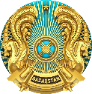 QAZAQSTAN RESPÝBLIKASY
AÝYL SHARÝASHYLYǴY
MINISTRLІGІ
НАЗАРЛАРЫҢЫЗҒА РАХМЕТ!